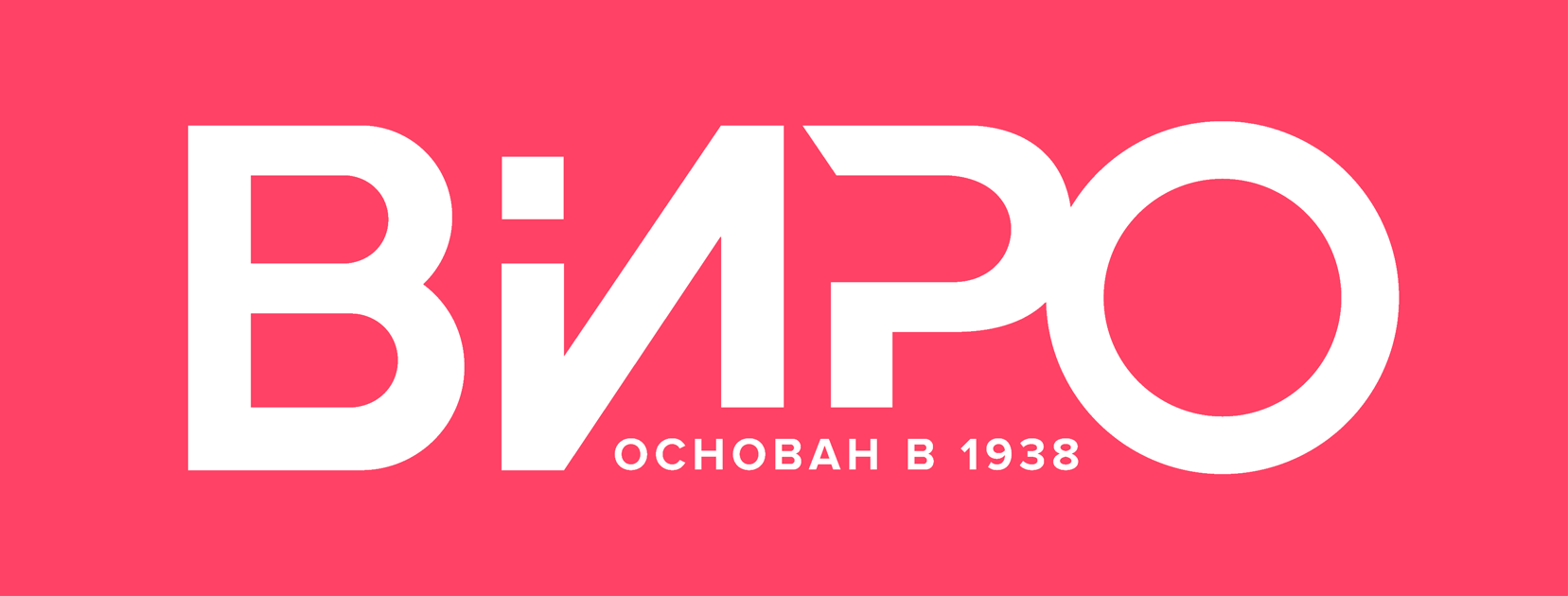 Автономное образовательное учреждение Вологодской области дополнительного профессионального образования «Вологодский институт развития образования»
Межуровневые образовательные программы подготовки педагогических кадров в системе «колледж-вуз»
Харенко Лариса Алексеевна, 
методист кафедры 
развития профессионального образования  
АОУ ВО ДПО «ВИРО»
Концепция подготовки педагогических кадров для системы образования на период до 2030 года (Распоряжение Правительства РФ от 24.06.2022 N 1688-р)
Основы для организации деятельности ОО

Единые подходы к структуре, содержанию и оценке качества подготовки педагогических кадров для всей системы образования.
Увеличение числа студентов, обучающихся по педагогическим программам на условиях целевого договора.
Увеличение преподавателей, ежегодно повышающих свою квалификацию.
Задачи Концепции и ожидаемые результаты
Задачи Концепции и ожидаемые результаты
Задачи Концепции и ожидаемые результаты
Задачи Концепции и ожидаемые результаты
3 этапа реализации Концепции:

2022-2024 гг.           2025-2027гг.           2028-2030 гг.
Мероприятия в рамках реализации основных положений Концепции подготовки педагогических кадров для системы образования на период до 2030 года (отчет о деятельности РИП, критерий оценки отчета п. 3.2 «Научные и (или) учебно-методические разработки по теме проекта (программы))
Мероприятия в рамках реализации основных положений Концепции подготовки педагогических кадров для системы образования на период до 2030 года
Мероприятия в рамках реализации основных положений Концепции подготовки педагогических кадров для системы образования на период до 2030 года
Мероприятия в рамках реализации основных положений Концепции подготовки педагогических кадров для системы образования на период до 2030 года
Мероприятия в рамках реализации основных положений Концепции подготовки педагогических кадров для системы образования на период до 2030 года
Мероприятия в рамках реализации основных положений Концепции подготовки педагогических кадров для системы образования на период до 2030 года
Мероприятия в рамках реализации основных положений Концепции подготовки педагогических кадров для системы образования на период до 2030 года
Ядро СППО
Письмо Министерства Просвещения Российской Федерации от 28 апреля 2022 г. № АБ-1197/05 «О направлении документов «Ядро СППО»;

Методические рекомендации по подготовке кадров по программам среднего профессионального педагогического образования на основе единых подходов к их структуре и содержанию («Ядро среднего профессионального педагогического образования»), ФГБОУ ДПО «ИРПО», 2022 год;

Методические рекомендации о реализации «Ядро среднего профессионального педагогического образования» в образовательных организациях, ведущих подготовку педагогических кадров, ФГБОУ ДПО «ИРПО», 2022 год;

Приказ ФГБОУ ДПО «ИРПО»№ П-769 «Об утверждении перечня образовательных организаций, принимающих участие в тестовом внедрении единых подходов к проектированию и реализации образовательных программ подготовки педагогических кадров – «Ядро СППО» от 21 ноября 2022 года.
Ядро среднего профессионального педагогического образования - ключевые характеристики и параметры основных профессиональных образовательных программ уровня среднего профессионального педагогического образования, отражающие обязательный минимум содержания и результатов подготовки педагогов, который должен обеспечить равное качество подготовки выпускников.
Преимущества программы «Ядро СППО» для профессионального сообщества
Компетентностный подход к разработке образовательных программ.

Единые подходы к подготовке педагогических кадров, качеству подготовки. 

Ориентация на формирование проектных и цифровых компетенций будущего педагога.

Преемственность в реализации образовательных программ СПО и ВПО.

Практикоориентированность образования.

Ориентация на формирование проектных компетенций будущего педагога, способствующих решению профессиональных задач.

Ориентация на достижение образовательного результата, сочетающего в себе профессиональные и личностные результаты.
Деятельность региональных инновационных площадок.Отчеты о деятельности РИП.
2.  «Межуровневые сопряженные (скоординированные) Образовательные программы подготовки педагогических кадров в системе «колледж-вуз» (в контексте Модели непрерывного педагогического образования Вологодской области)» (2021-2026).
1.  «Введение в педагогическую профессию через организацию взаимодействия профессиональных образовательных организаций и общеобразовательных организаций 
(в контексте Модели непрерывного педагогического образования Вологодской области)» 
(2022-2026)
БПОУ ВО «Сокольский педагогический колледж»
БПОУ ВО «Белозерский индустриально педагогический колледж 
им.А.А. Желобовского»
 БПОУ ВО «Тотемский политехнический техникум»
 БПОУ ВО «Великоустюгский гуманитарно-педагогический колледж»
Отчет о деятельности РИП
Порядок признания организаций, осуществляющих образовательную деятельность, и иных действующих в сфере образования организаций, а также их объединений региональными инновационными площадками в системе образования Вологодской области (утв. приказом Департамента образования Вологодской области №1448 от 07.08.2023) https://viro.edu.ru/?page_id=2303

4.5. Своевременное информирование регионального оператора о возникших проблемах, препятствующих реализации проекта (программы), которые могут привести к невыполнению проекта (программы) или календарного плана работ.

4.6. РИП ежегодно в срок до 10 сентября года, следующего за отчетным периодом, представляют письменные отчеты о реализации проекта (программы) на экспертизу региональному оператору.

4.7. РИП ежегодно в срок до 10 октября года, следующего за отчетным периодом, размещают на своем официальном сайте в информационно-телекоммуникационной сети «Интернет» ежегодный отчет о реализации проекта (программы).

 Форма отчета  о деятельности региональной инновационной площадки (оформление, разделы отчета, предоставление копий документов) направляется в приложении к информационному письму. 
!  Обратить внимание на правильное указание реквизитов документов, ссылок на размещение источников. 
!  В 2024 году отчет предоставляется за 2023 год.
«Межуровневые сопряженные (скоординированные) Образовательные программы подготовки педагогических кадров в системе «колледж-вуз» (в контексте Модели непрерывного педагогического образования Вологодской области)» (2021-2026). Программа мероприятий2023 год
«Межуровневые сопряженные (скоординированные) Образовательные программы подготовки педагогических кадров в системе «колледж-вуз» (в контексте Модели непрерывного педагогического образования Вологодской области)» (2021-2026). Программа мероприятий2023 год
«Межуровневые сопряженные (скоординированные) Образовательные программы подготовки педагогических кадров в системе «колледж-вуз» (в контексте Модели непрерывного педагогического образования Вологодской области)» (2021-2026). Программа мероприятий2023 год
СПАСИБО ЗА ВНИМАНИЕ!